Agenda style
Market overview: Ten need-to-know facts
What’s next? Action plan for starting in Russia
What’s next? Action plan for starting in Russia
What’s next? Action plan for starting in Russia, what’s next? Action plan for starting in Russia
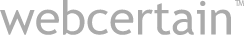 [Speaker Notes: Choice of 2 agenda styles – one with colour or plain]
Agenda style
Market overview: Ten need-to-know facts
What’s next? Action plan for starting in Russia
What’s next? Action plan for starting in Russia
What’s next? Action plan for starting in Russia, what’s next? Action plan for starting in Russia
1
2
3
4
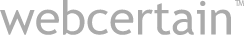 [Speaker Notes: Choice of 2 agenda styles – one with colour or plain]
Agenda style
Market overview: Ten need-to-know facts

What’s next? Action plan for starting in Russia

What’s next? Action plan for starting in Russia

What’s next? Action plan for starting in Russia

What’s next? Action plan for starting in Russia

What’s next? Action plan for starting in Russia
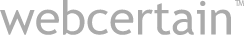 [Speaker Notes: Choice of 2 agenda styles – one with colour or plain]
Agenda style
Market overview: Ten need-to-know facts

What’s next? Action plan for starting in Russia

What’s next? Action plan for starting in Russia

What’s next? Action plan for starting in Russia

What’s next? Action plan for starting in Russia

What’s next? Action plan for starting in Russia
1
2
3
4
5
6
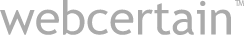 [Speaker Notes: Choice of 2 agenda styles – one with colour or plain]
Agenda style – long version (1)
2. Differences
Market overview: Ten need-to-know facts

What’s next? Action plan for starting in Russia

What’s next? Action plan for starting in Russia

What’s next? Action plan for starting in Russia
Market overview: Ten need-to-know facts

What’s next? Action plan for starting in Russia

What’s next? Action plan for starting in Russia

What’s next? Action plan for starting in Russia
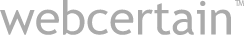 Agenda style – long version (2)
2. Differences
Market overview: Ten need-to-know facts

What’s next? Action plan for starting in Russia

What’s next? Action plan for starting in Russia

What’s next? Action plan for starting in Russia
Market overview: Ten need-to-know facts

What’s next? Action plan for starting in Russia

What’s next? Action plan for starting in Russia

What’s next? Action plan for starting in Russia
1
2
3
4
5
6
7
8
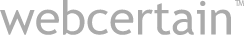